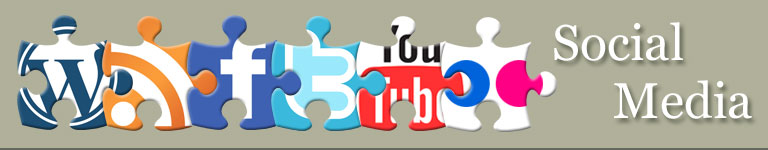 Unit 7Globally Connected
Staying Safe online
Lessons 11-12
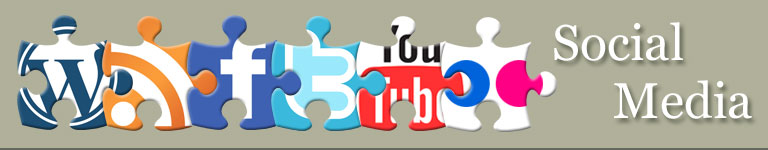 Lesson 11
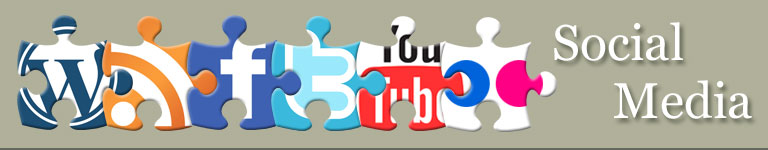 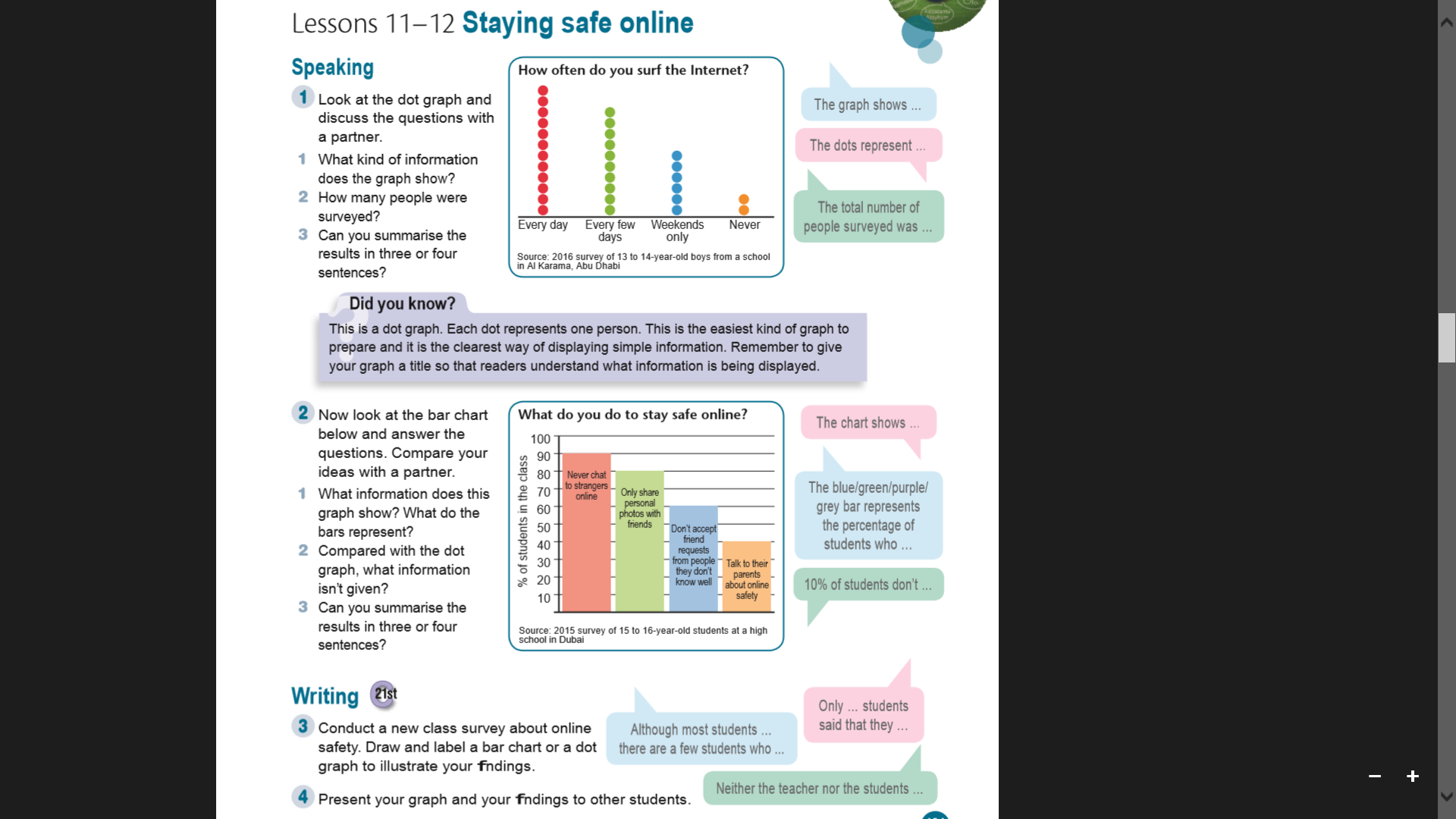 1- The graph shows the results of a survey to find out how often people surf the Internet.
2 30 people were surveyed.
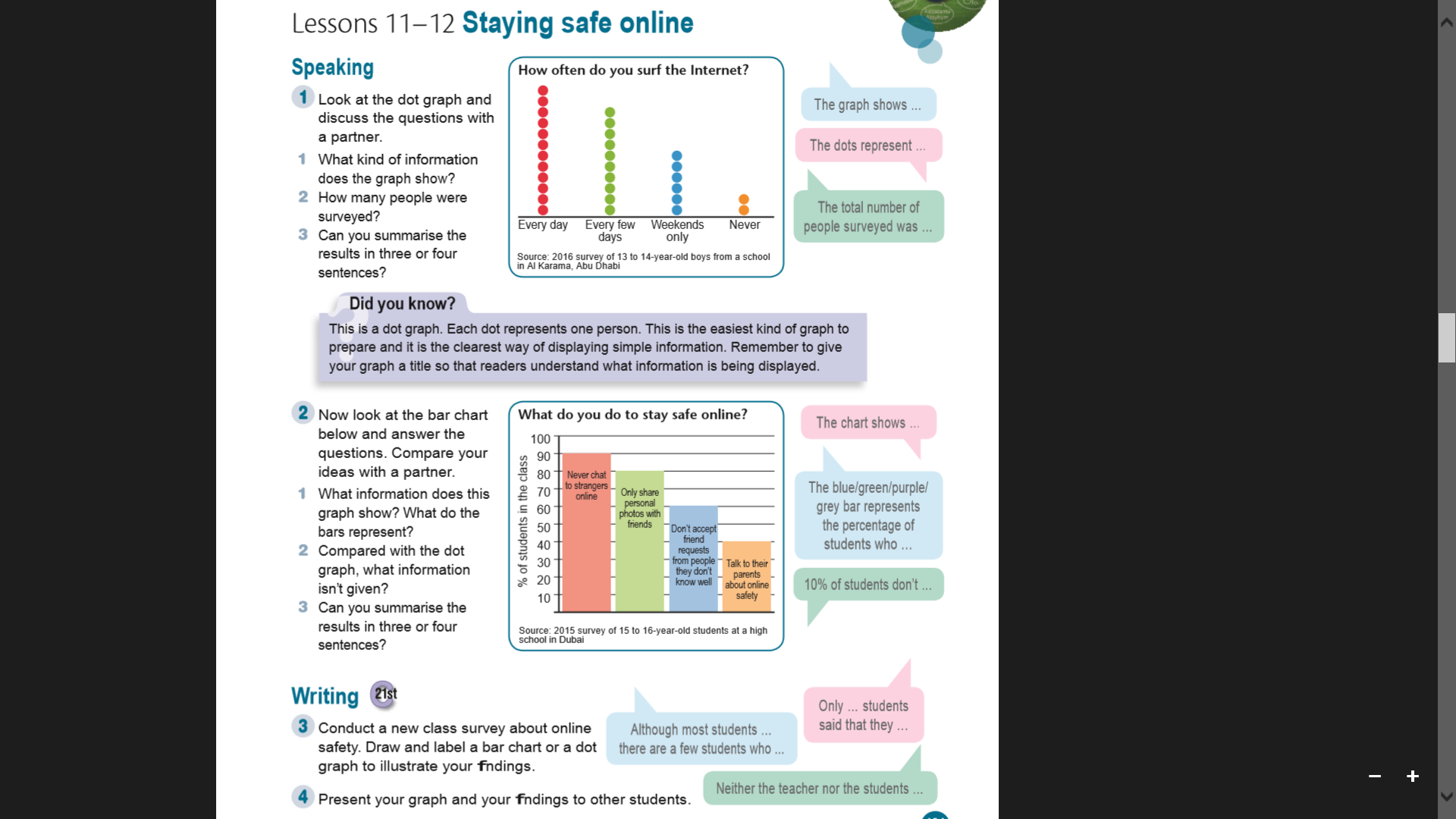 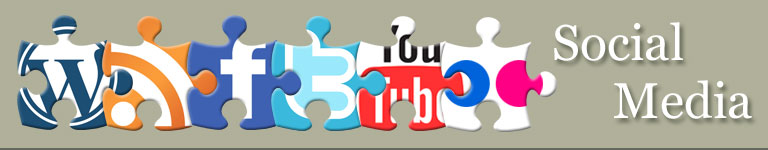 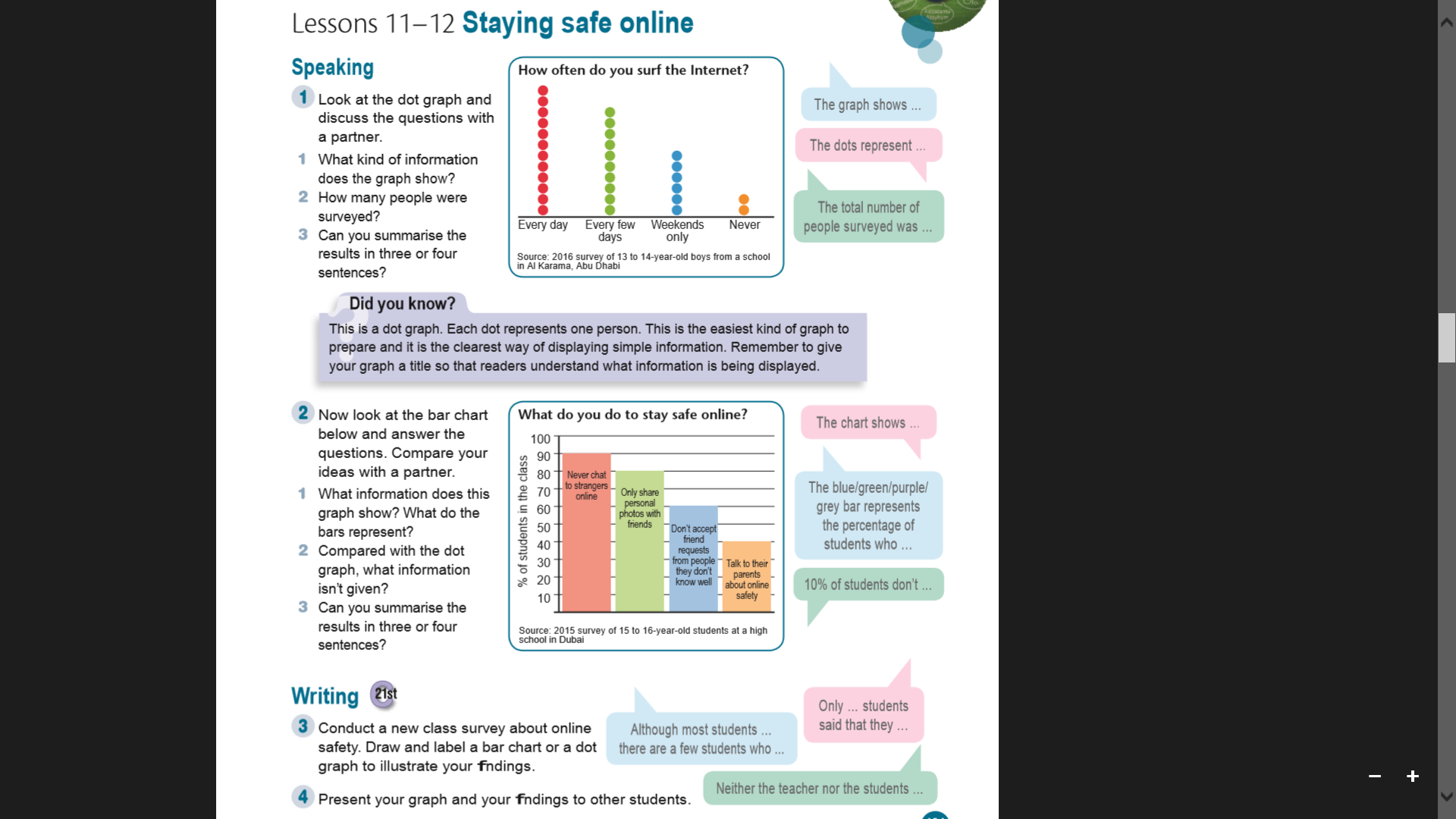 1 The chart shows what the class do to stay safe online. The bars represent the percentage of learners who do certain things to stay safe.
2 We don’t know the number of learners surveyed.
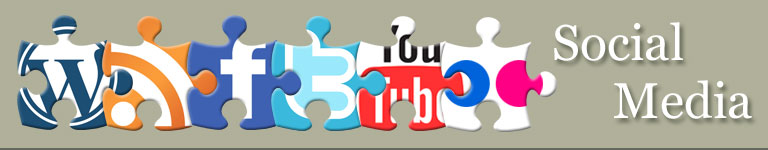 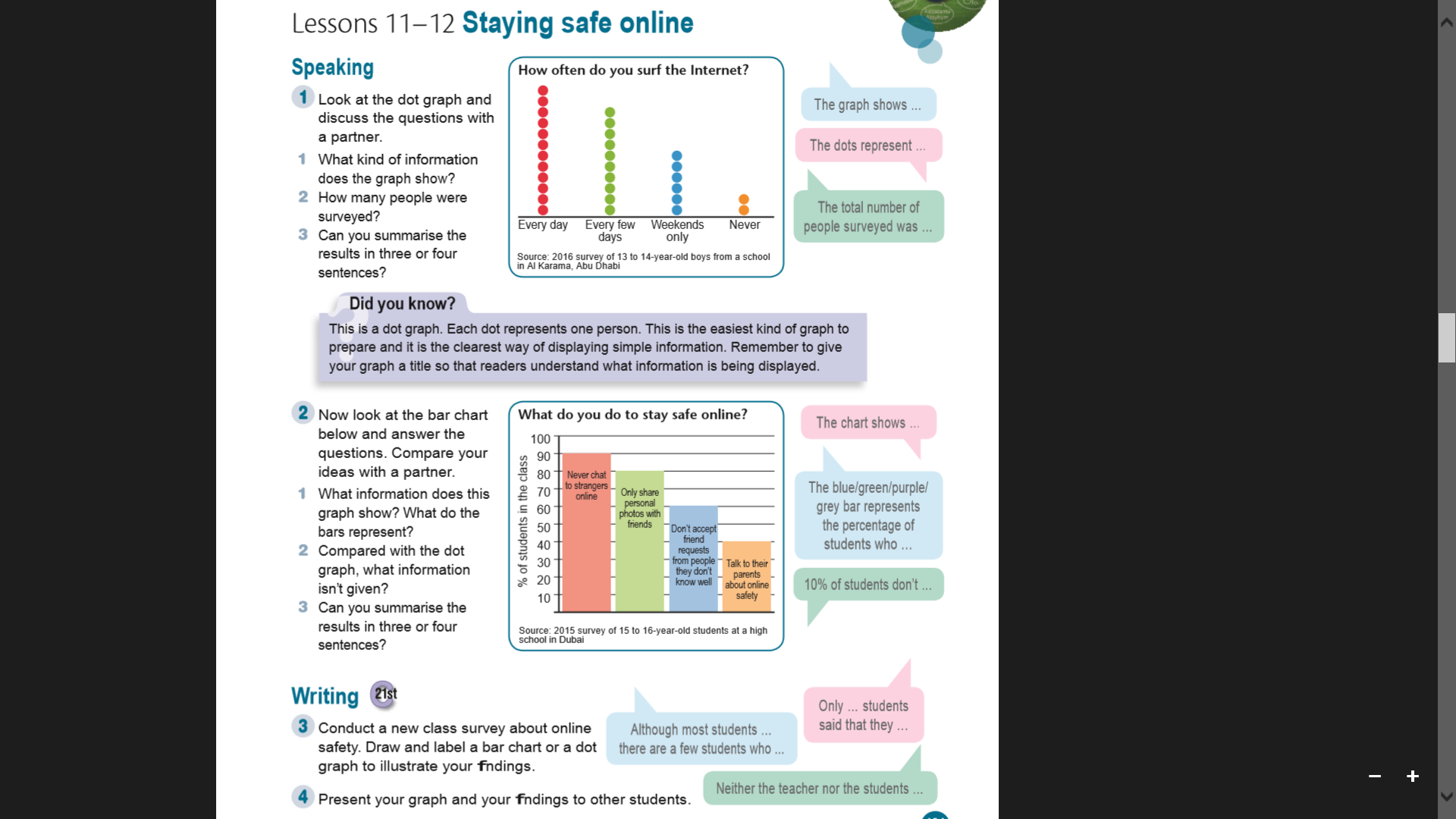 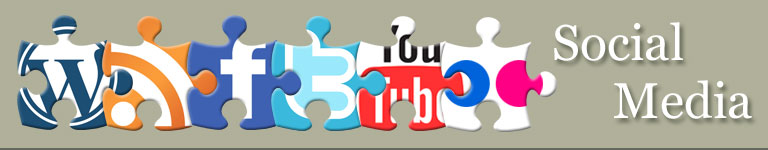 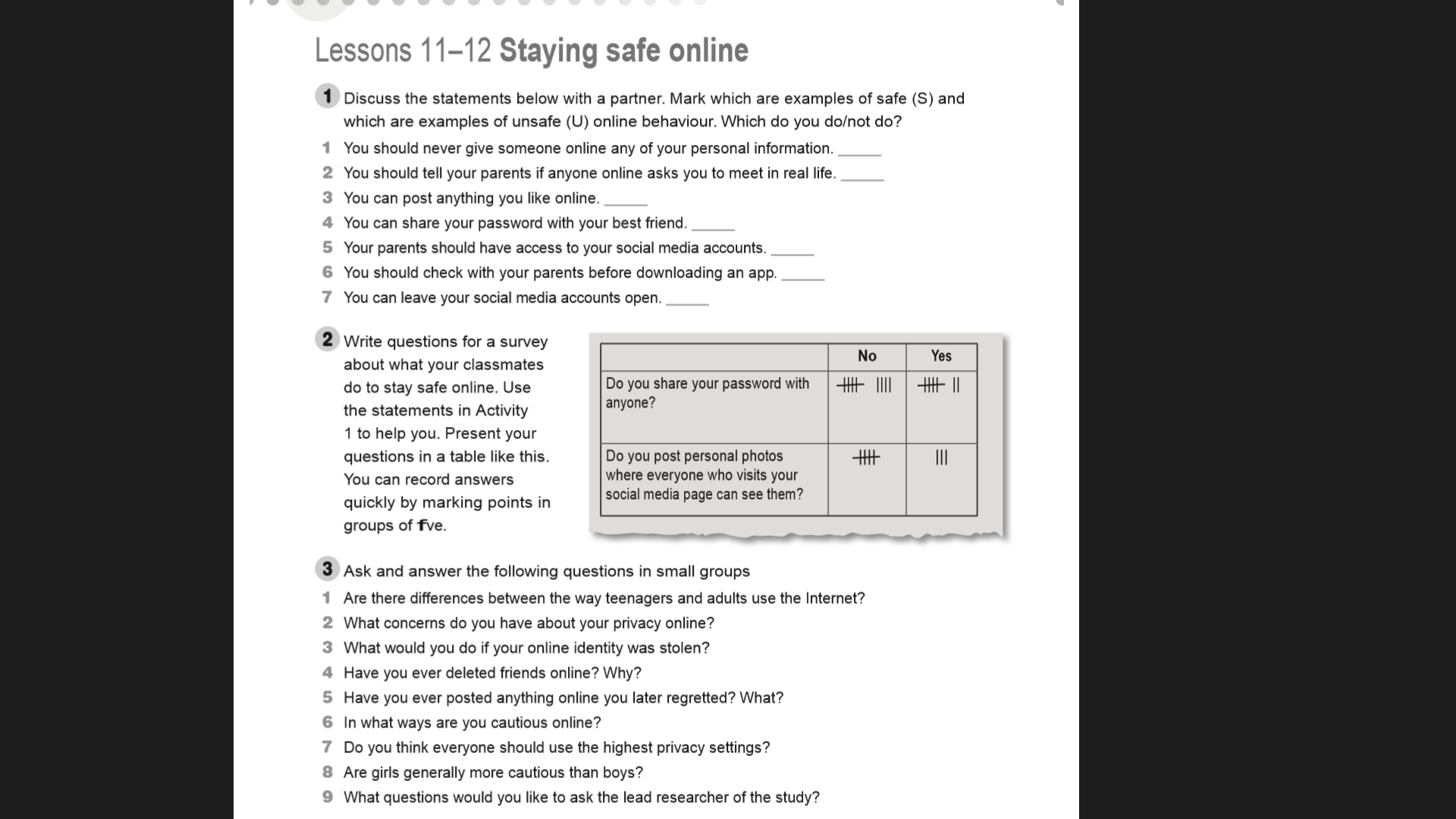 S
S
U
U
S
S
U
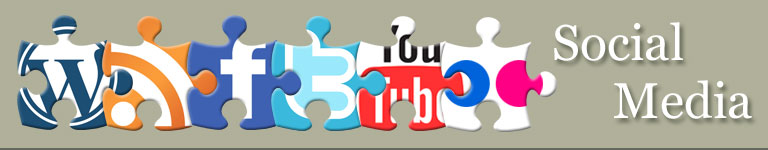 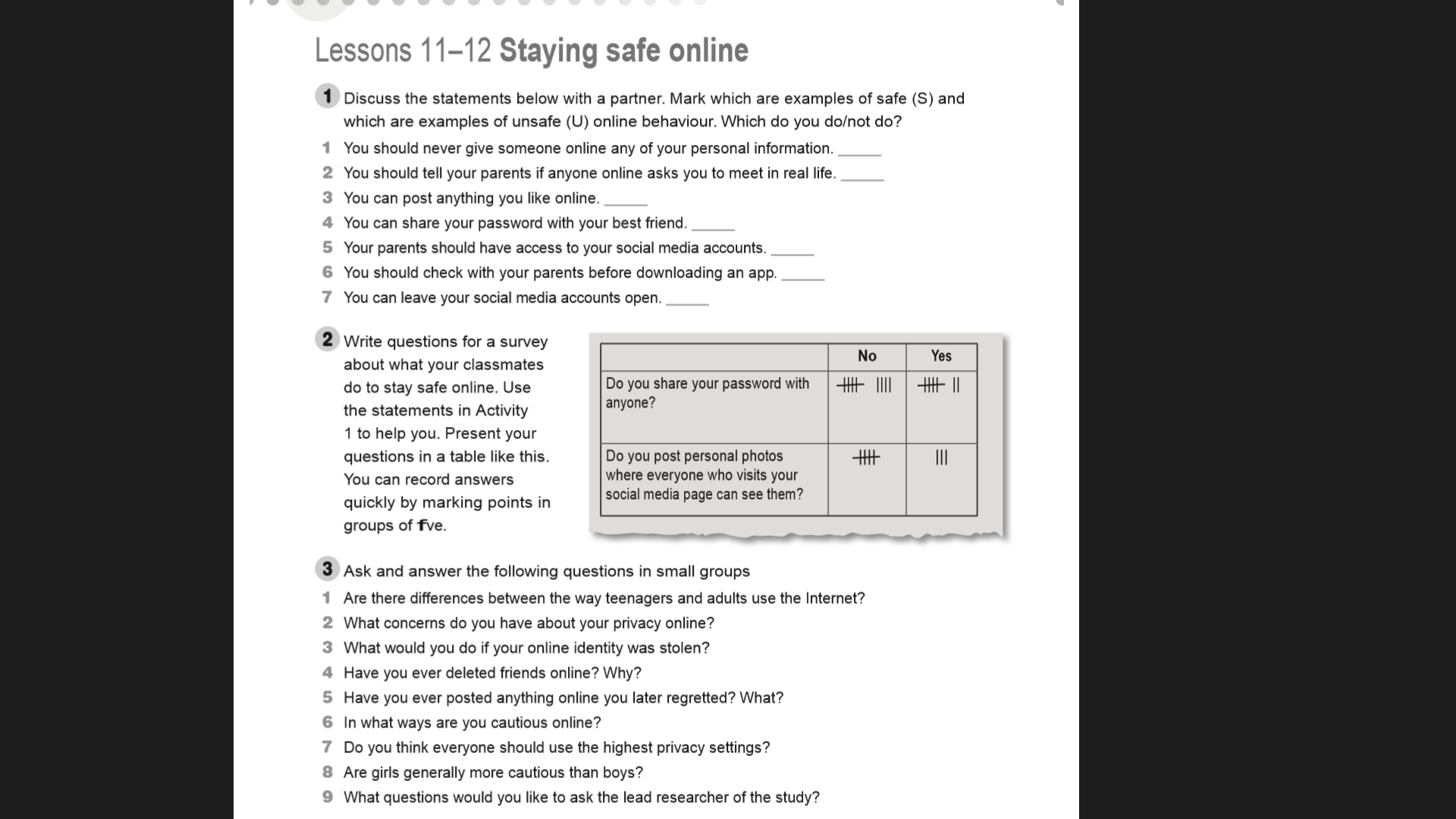 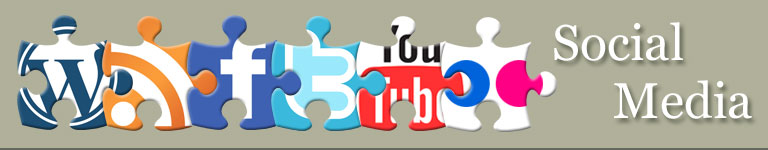 Lesson 12
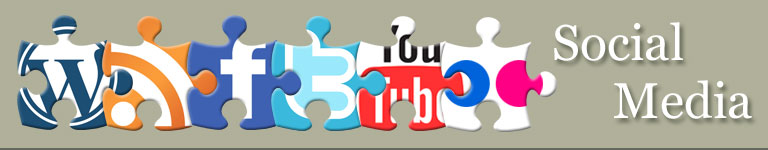 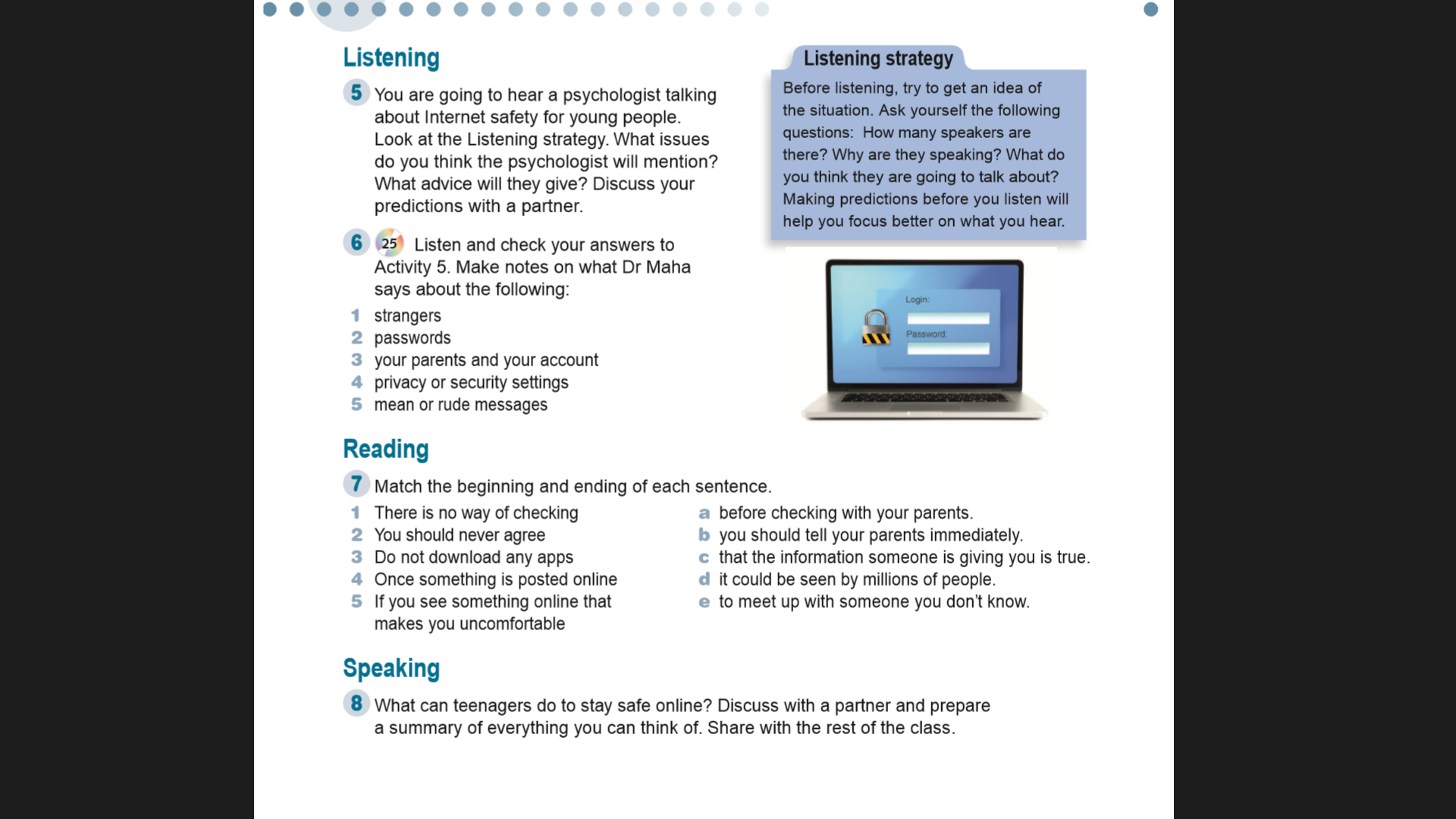 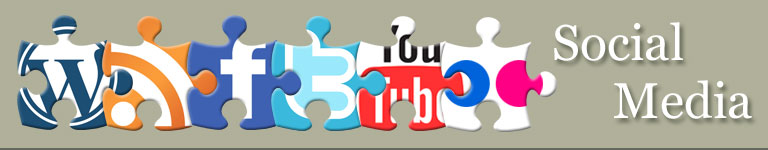 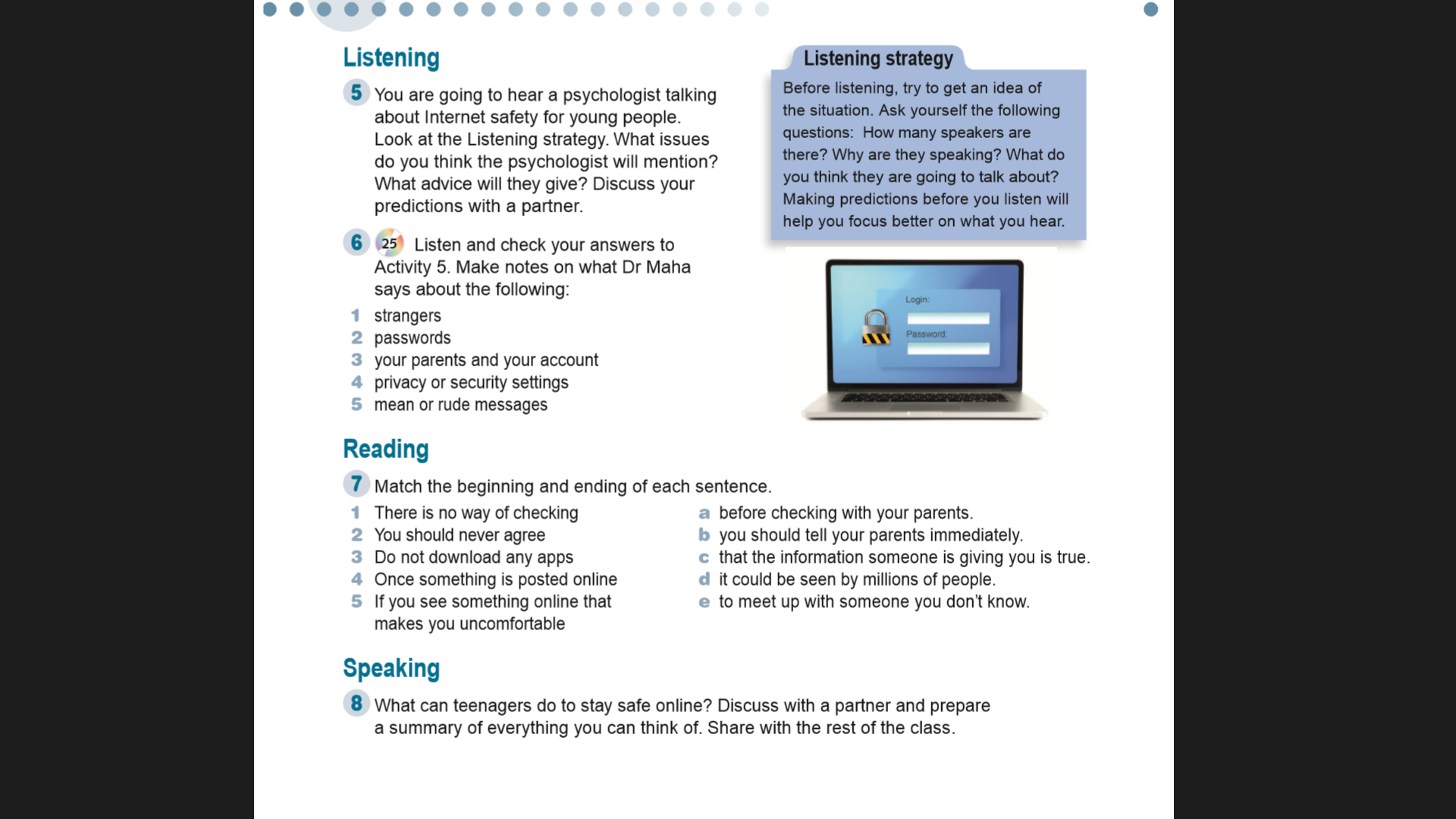 1  Not everybody online is who they say they are. There is no way of checking that the information someone is giving you is true. NEVER give someone you don’t know any personal information. You should never agree to meet up with someone you don’t know.
2  Never share your passwords with anyone, not even your best friends. The only people who should know your passwords are you and your parents.
3  It is important that your parents have access to your accounts so they can help keep you safe and protected.
4  Keep your security or privacy settings at the highest level so no one can hack your account.
5  Never respond to mean or rude texts, messages or emails and delete any unwanted messages. If you wouldn’t say something to another person’s face, don’t text it or post it online.
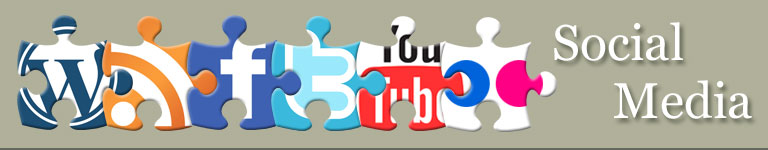 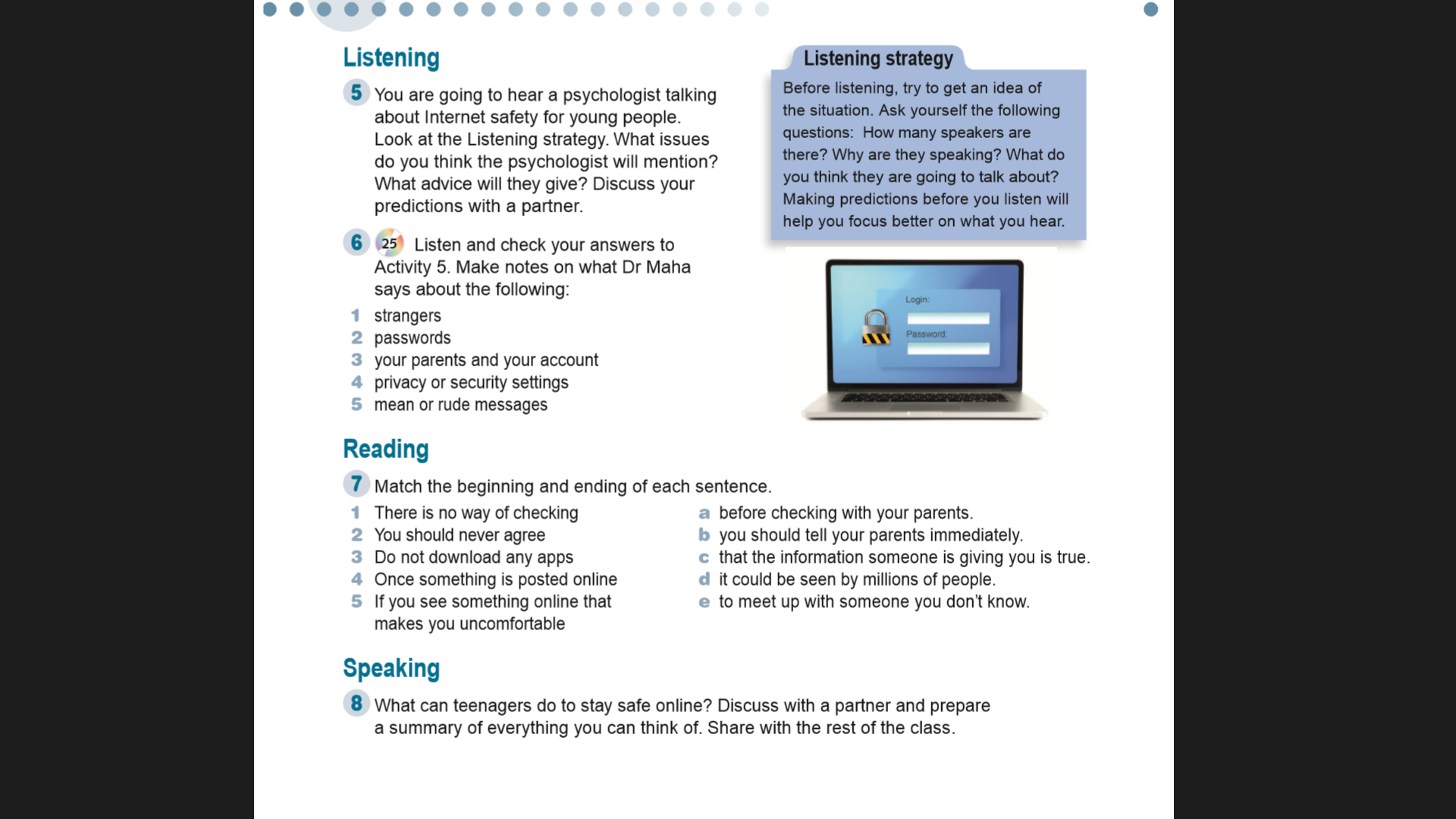 c
e
a
d
b
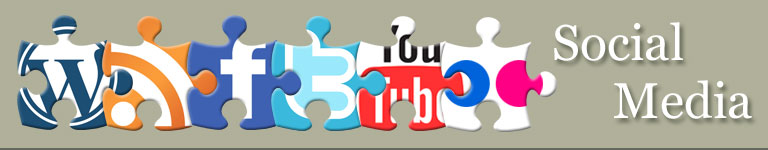 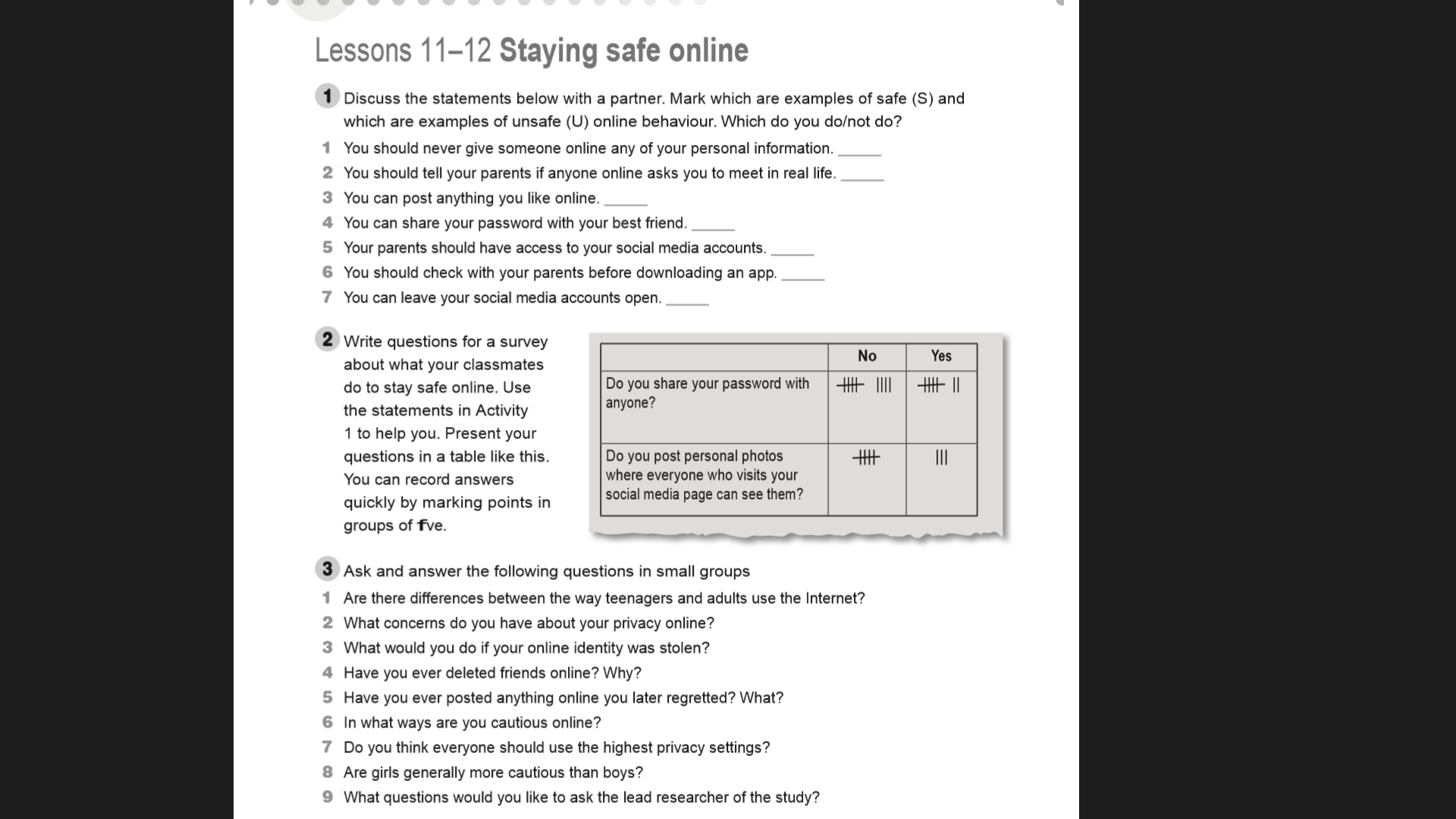 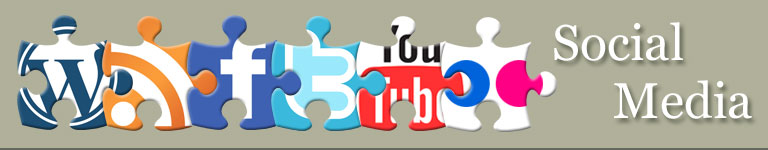 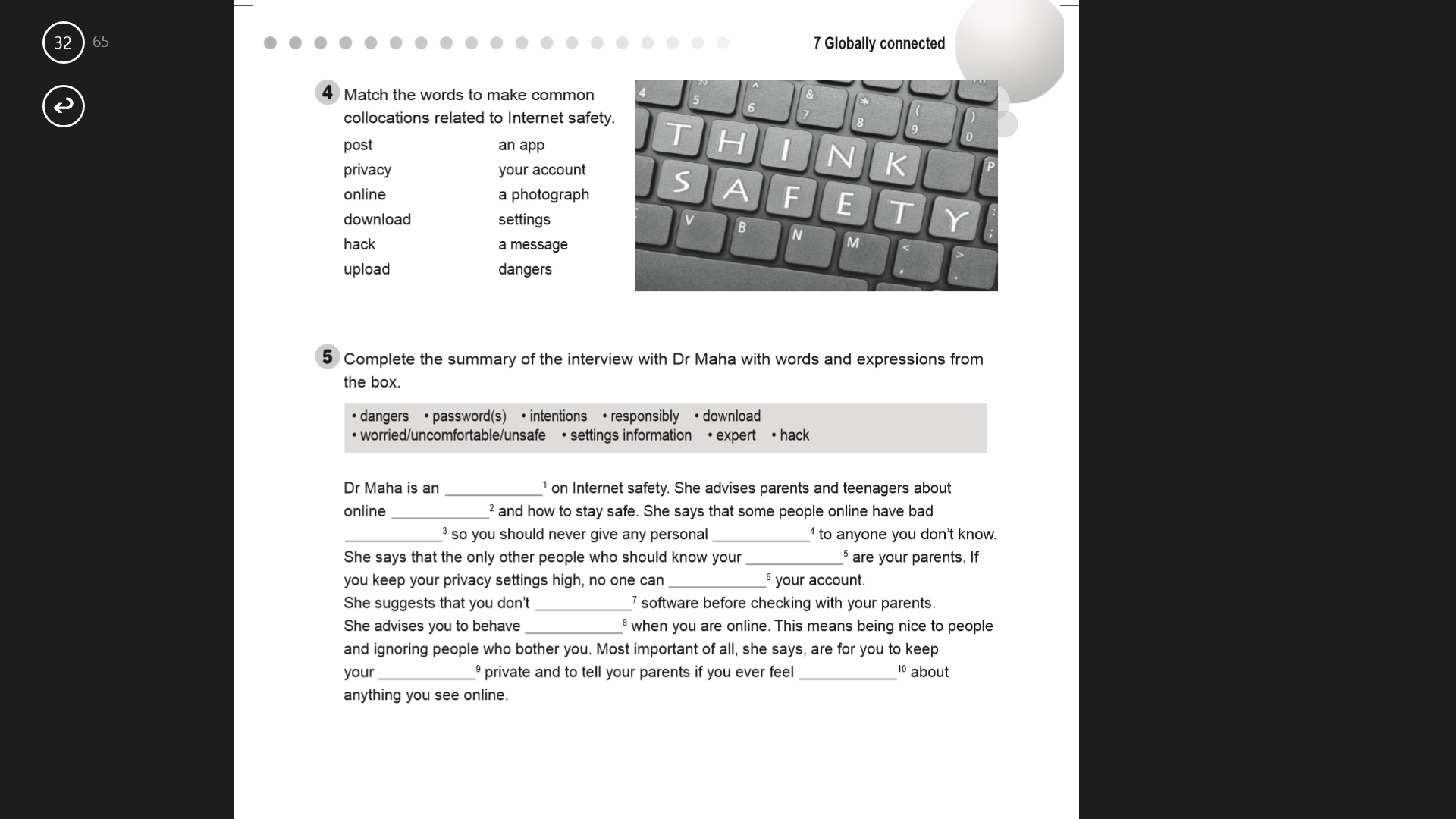 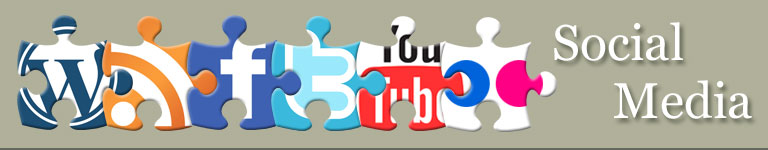 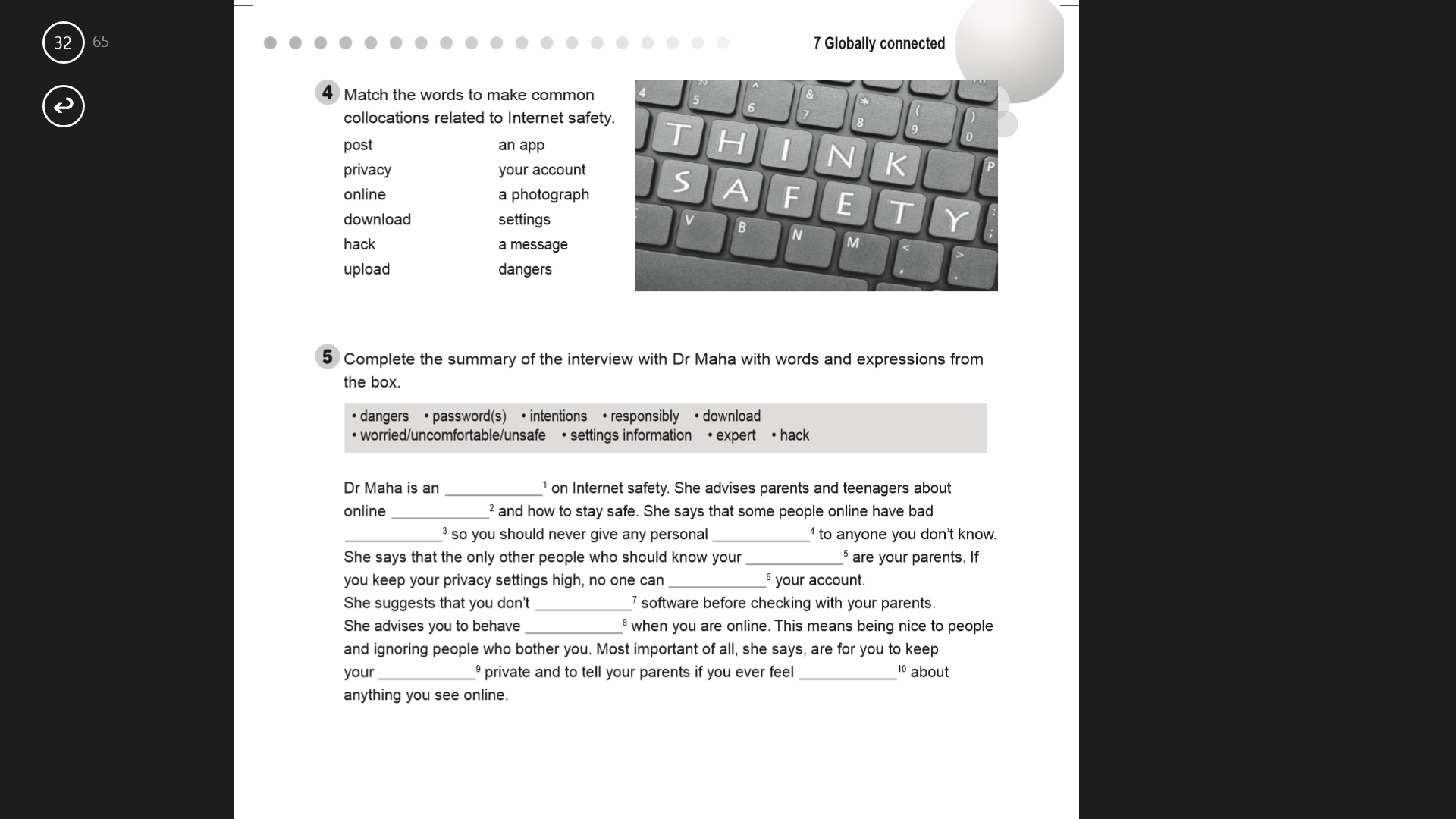 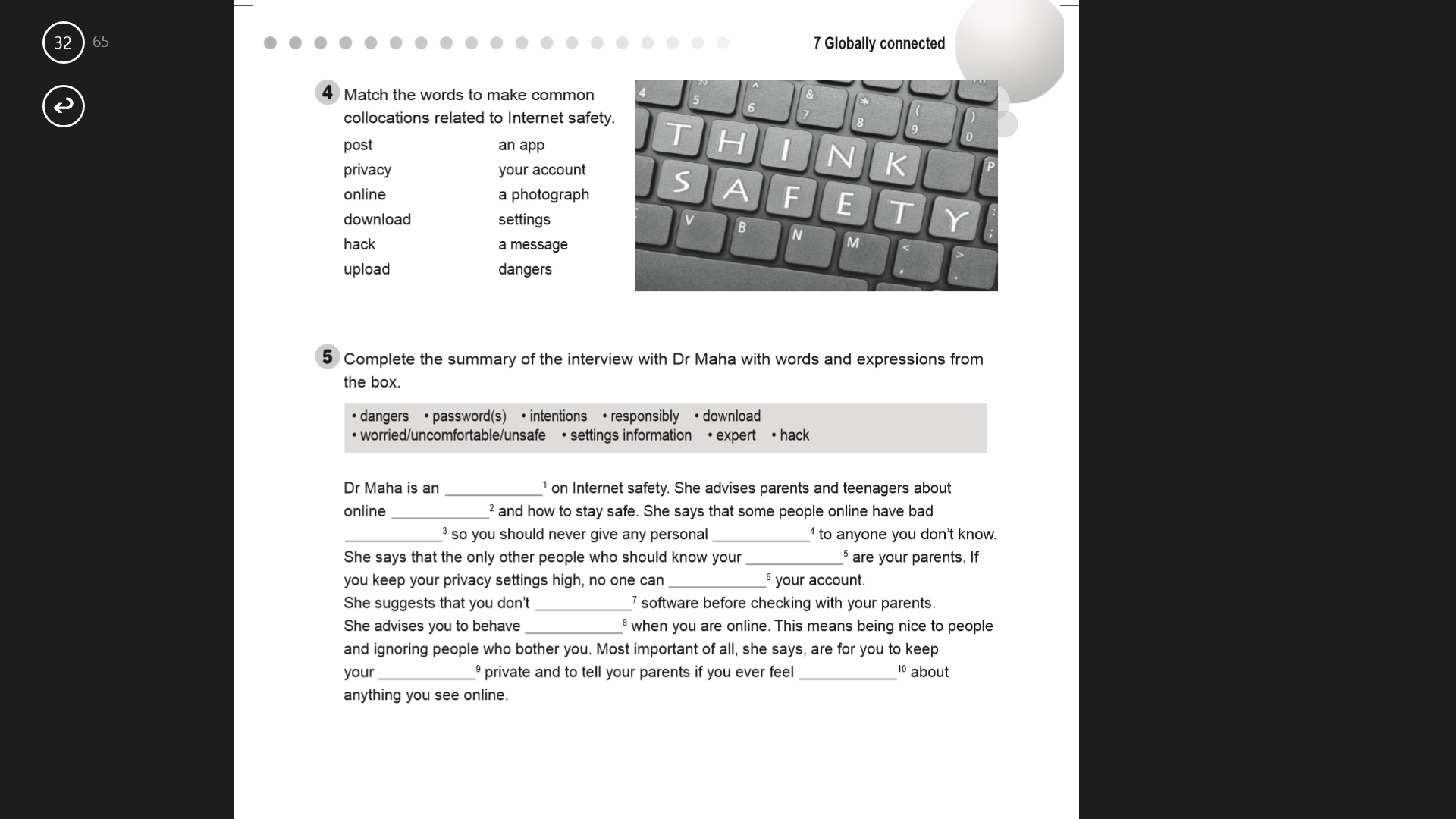 expert
dangers
information
intentions
passwords
hack
download
responsibly
settings
uncomfortable